5.1:  我吃米饭        wǒ   chī   mǐ    fàn
Learning objective:
★  To talk about what kind of food you like/dislike to eat.
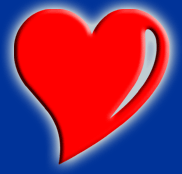 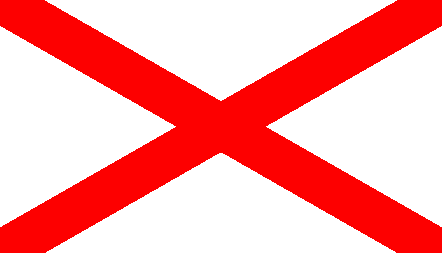 New words
xǐ   huān
喜欢
like
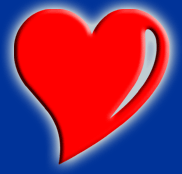 dislike
bù    xǐ  huān
不喜欢
Sentence Pattern
我 + 喜欢/不喜欢 + 吃 + food
For example:
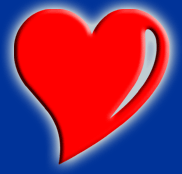 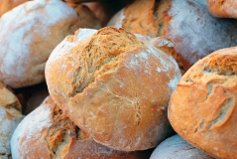 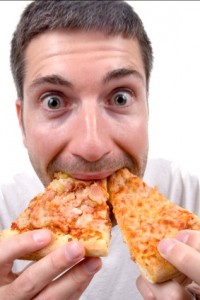 他喜欢吃比萨饼Tā xǐhuan chī bǐsàbǐng
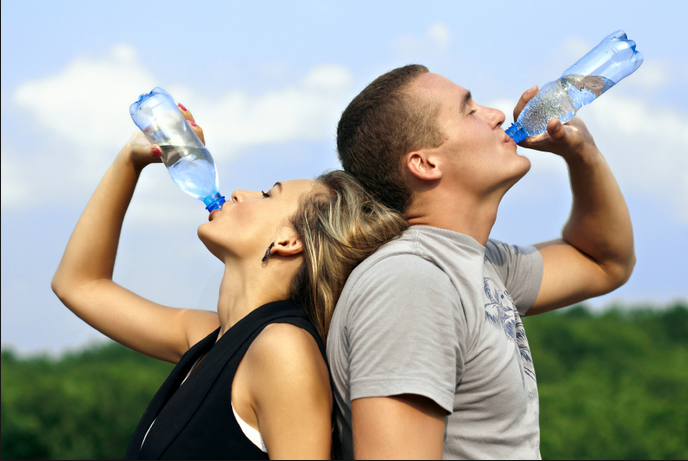 他们喜欢喝水Tāmen xǐhuan hē shuǐ
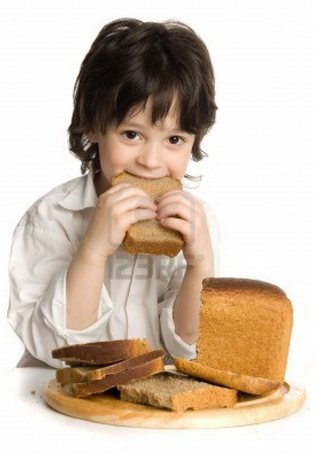 他喜欢吃面包Tā xǐhuan chī miànbāo
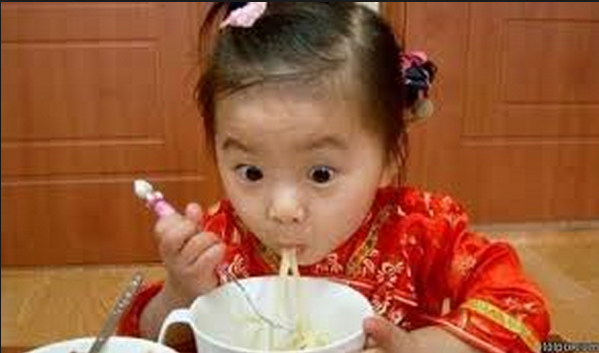 她喜欢吃面条Tā xǐhuan chī miàntiáo
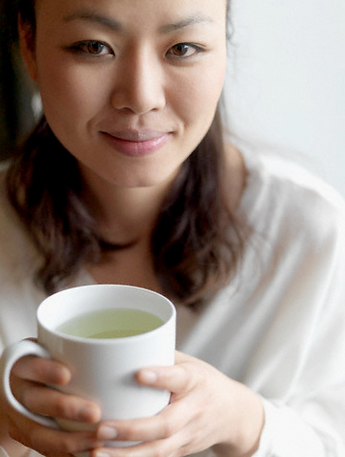 她喜欢喝茶Tā xǐhuan hē chá
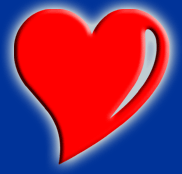 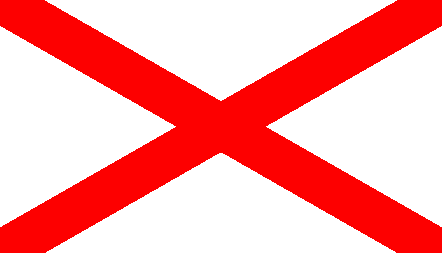 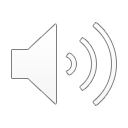 听Listen and complete the table below with English.
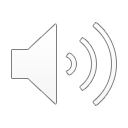 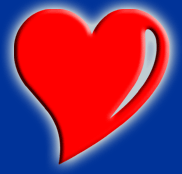 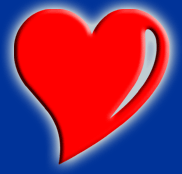 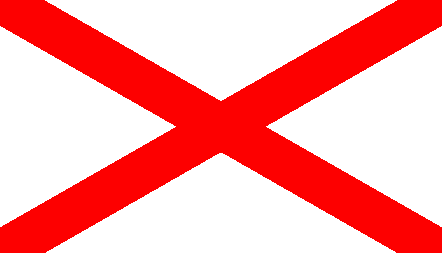 听-answer
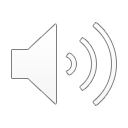 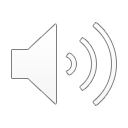 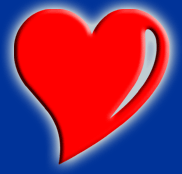 茶
水
果汁
面包
比萨饼
水果
面条
鸡蛋
米饭
面条
茶
米饭
比萨饼
面包
水
水果
鸡蛋
果汁
读
Xiaoming likes eating bread
Luke eats noodles with his older brother
Luke does not like drinking fruit juice
Elena is 47 years old
Elena likes sport
Elena’s least favourite food is pizza
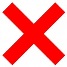 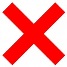 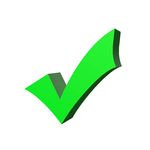 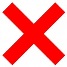 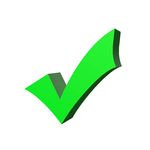 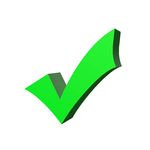 What does Xiaoming’s Dad not like to drink? 
A: Tea
What does Luke not eat? 
A: Rice
What food does Elena like to eat
 A:Fruit
读 extension answers
Where do you think Elena is from? Can you guess the name of Germany in Chinese?
She is from France (法国) – fǎguó . Germany is 德国 (déguó )
Order the three people in terms of who you think is the healthiest. Give reasons for your choices.
Healthiest: Elena. She exercises two days per week, eats fruit, does not eat pizza and drinks water. 
Middle: Xiaoming: She does not eat pizza, but only exercises one day per week. 
Least healthy: Luke. He eats pizza and does not like fruit juice. He does not like playing sport, preferring to surf the internet and read books.
面条
茶
米饭
比萨饼
面包
水
水果
鸡蛋
果汁
Answers
（一） 茶   	chá
（二） 比萨饼 	bǐsàbǐng
（三） 鸡蛋 	jīdàn
（四） 米饭	 mǐfàn
（五） 面条 	miàntiáo
（六） 面包 	miànbāo
（七） 水 	shuǐ
（八）水果 	shuǐguǒ
（九）果汁 	guǒzhī
http://www.bbc.co.uk/languages/chinese/real_chinese/videos/drinks/
听-support
a) 3                      b)2                               c)4
 a) March 4th       b) April 3rd                  c) April 4th
 a) eggs, rice       b) noodles, water      c) eggs, tea
 a) June 6th          b) September 9th         c) June 9th 
 a) Rice, Fruit      b) Fruit, water           c) Rice, juice 
 a) His brother    b) His cat                    c) His Dad
面条
茶
米饭
比萨饼
面包
水
水果
鸡蛋
果汁
Practice each character at least 5 times:
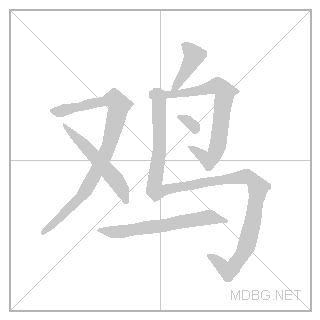 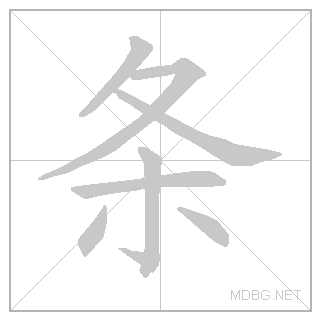 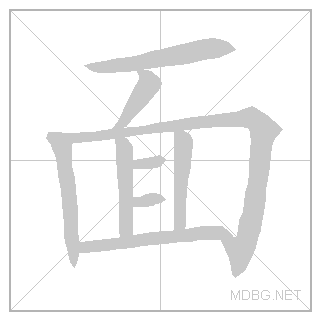 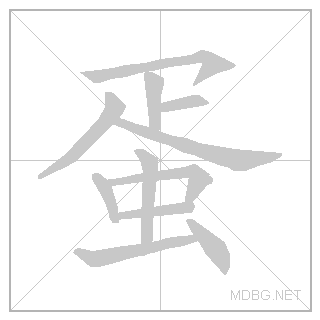 jī
miàn
dàn
tiáo
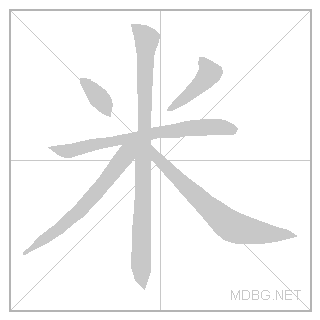 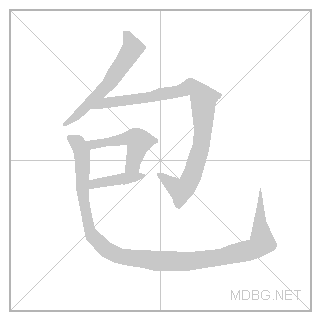 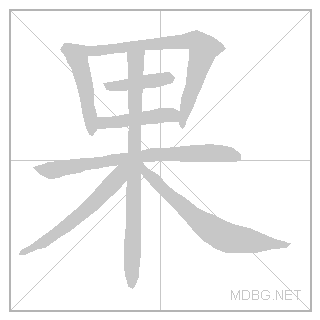 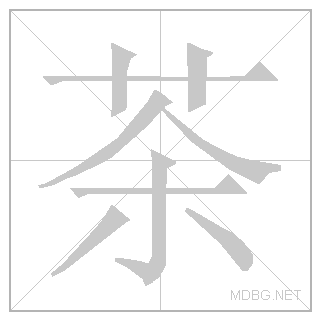 mǐ
guǒ
bāo
chá
Extension 1: Test your memory: cover, write, check. 
Extension 2: write a word that contains each character. For example, for 你, you would write 你好.
Aims
To learn the radicals for the characters we have been learning
To recap the  six vocabulary items for this week
To practice reading and writing skills using this vocabulary
Match the radicals to form characters
1 氵
2 饣
3 口
4 田
5 火
6 又
7 虫
a) 少饭
炒饭
水果
b) 水木
c) 果十
果汁
d) 曷
喝
鸡蛋
e) 鸟蛋
f) 交子
饺子
g) 鸡疋
鸡蛋
h) 力非
咖啡
Do you know what the radicals mean?
口
饣
氵
田
火
又
虫
Aims
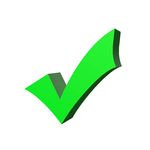 To learn the radicals for the characters we have been learning
To recap the  six vocabulary items for this week
To practice reading and writing skills using this vocabulary
咖啡
包子
饺子
炒饭
炒面
蛋炒饭
Aims
To learn the radicals for the characters we have been learning
To recap the  six vocabulary items for this week
To practice reading and writing skills using this vocabulary
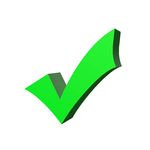 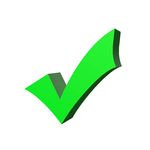 Reading answers
Three people: Her mum, her dad, and Xiaoli
Dad: 46, Mum: 38, Xiaoli: 12
Rice, steamed stuffed bun, Chinese dumplings, Chinese tea
Dad does not like bread and water
December 24th
Her cat likes eating pizza
Practice each character at least 5 times:
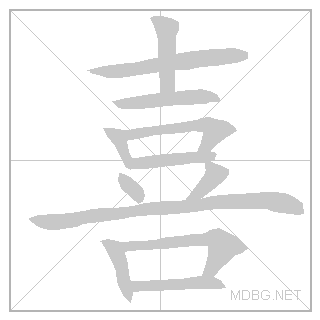 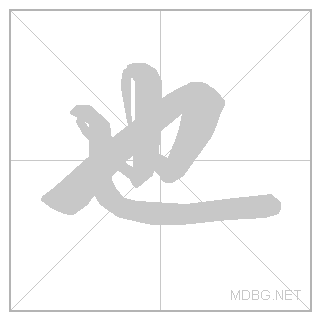 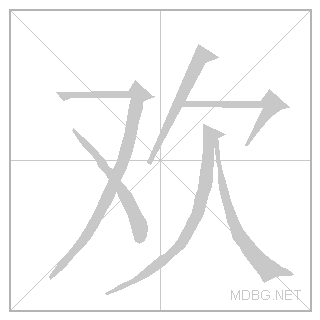 yě
huān
xǐ
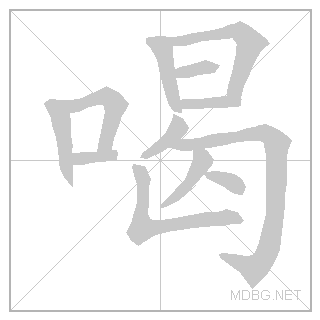 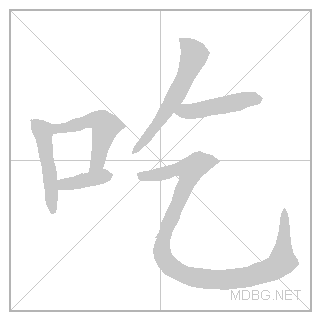 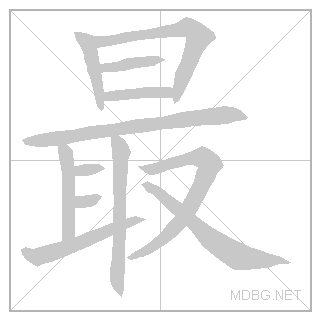 chī
zuì
hē
Extension 1: Test your memory: cover, write, check. 
Extension 2: write a word or phrase that contains each character. For example, for 你, you would write 你好.
Writing answers
1. 小莉不喜欢吃面包，也不喜欢喝水。她喜欢吃米饭。
2. 我爸爸不喜欢吃炒面。他最喜欢吃炒饭。
3. 我最不喜欢吃饺子，我最喜欢吃包子。我喜欢喝咖啡，也喜欢吃米饭。
Aims
To learn the radicals for the characters we have been learning
To recap the  six vocabulary items for this week
To practice reading and writing skills using this vocabulary
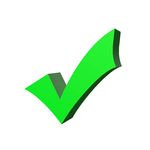 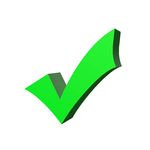 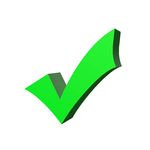 Which characters does this radical belong to? One point if you can say it, two points if you can say it and write it!
口
Which characters does this radical belong to? One point if you can say it, two points if you can say it and write it!
饣
Which characters does this radical belong to? One point if you can say it, two points if you can say it and write it!
氵
Which characters does this radical belong to? One point if you can say it, two points if you can say it and write it!
田
Which characters does this radical belong to? One point if you can say it, two points if you can say it and write it!
火
Which characters does this radical belong to? One point if you can say it, two points if you can say it and write it!
又
Which characters does this radical belong to? One point if you can say it, two points if you can say it and write it!
虫
Which characters do these radicals belong to? One point if you can say it, two points if you can say it and write it!
口
氵
饣
田
火
艹
又
虫